On Good and Fair Paper-Reviewer Assignment
Cheng LONG, Raymond Chi-Wing Wong, Yu Peng, Liangliang Ye
The Hong Kong University of Science and Technology
10 Dec., 2013
1
Paper Reviewer Assignment
Peer review
Assign papers to reviewers (PCs)
756 submissions and 234 PCs [ICDM’12]
Automatic paper-reviewer assignment
2
Existing solution (1)
Un-balanced
Sensitive to the processing order
Simply heuristic-based
Example next …
Retrieval-based method
Retrieve expertise for each paper
Matching-based method
Phase 1: Bipartite graph construction
Phase 2: Matching computation
3
Existing solution (2)
Me as a reviewer:
topic 1: social network
topic 2: assignment
topic 3: algorithmic design
The paper being presented:
topic 1: Assignment
topic 2: COI
topic 3: Submodularity
task: Assign 2 reviewers to p1
r1
t1
r1
r1
3
3
t2
r2
r2
r2
3
3
Phase 1
p1
Phase 2
t3
p1
p1
2
2
r3
r3
r3
t4
2
2
r4
r4
r4
t5
In the returned assignment, only 3 topics of p1 are covered (t1, t2, t3)
A better solution: {(p1, r1), (p1, r4)} 	5 topics of p1 are covered.
4
A New Problem: MaxTC-PRA
Maximum Topic Coverage Paper Reviewer Assignment (MaxTC-PRA)
Three constraints:
Paper Demand Constraint
Reviewer Workload Constraint
Conflict-of-interest Constraint (COI Constraint)
One Objective:
The total number of distinct topics of papers that are covered is maximized.
5
Solution
MaxTC-PRA cannot be fit in the framework of matching-based method
Weights are dependent!
NP-hard!
Greedy algorithm
1/3-factor approximation
Sub-modularity
P-system
6
COI study (1)
Issue 1
Issue 2
Issue 3
Issue 1: What types of author-reviewer relationship should be considered as COI?
Co-author relationship
Colleague relationship
Advisor-advisee relationship
Competitor relationship
r1
t1
t2
r2
p1
p2
t3
The reviewer would be biased for the paper submitted by the author
r3
t4
r4
t5
The reviewer would be biased against the paper submitted by the author
r1
Competitor relationship: r1 vs. a2.
a1
a2
7
Empirical Study (1)
Datasets
Paper set: 496 papers published in KDD’06-10
Reviewer set: 550 PCs of ICDM’10 and those of KDD’10
Topic set: 49 subject areas of KDD’11
Algorithms
Greedy and ILP
8
Empirical Study (2)
Greedy improves the topic coverage usually by 10% - 15%.
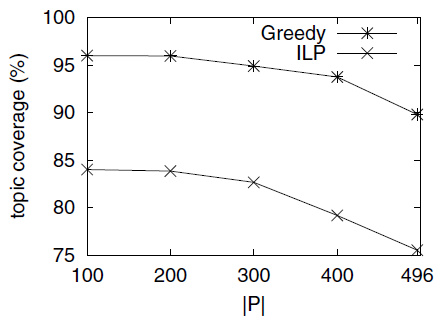 9
Conclusion
A new problem: MaxTC-PRA
NP-hardness of MaxTC-PRA and a 1/3-factor approximation
COI study: three issues
Empirical study
10
Q & A
11
Solution (2): A Greedy Algorithm
Greedy Process
Start with an assignment with no matches
Repeatedly augment the assignment with the match which has the greatest marginal gain in terms of our objective and satisfies each of the three constraints
Stop when no matches could be included
12
COI study (2)
Issue 1
Issue 2
Issue 3
Issue 2: Is it reliable to use the COI information specified by the authors and/or the reviewers only?
Specifying COI manually is tedious (due to large program committees)
Some COIs would be left un-specified
Collect COIs automatically?
13
COI study (3)
Issue 1
Issue 2
Issue 3
Issue 3: Is it always good to use as many COIs as possible?
Fairer!
But, side-effect on goodness
Fairness vs. goodness
14
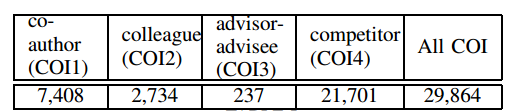 Empirical Study (2)
COIs study: Effects on fairness
Competitor > Co-author > Colleague > Advisor-advisee
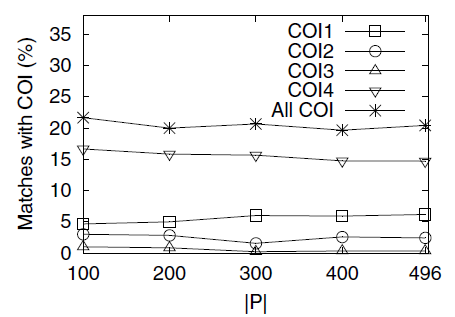 15
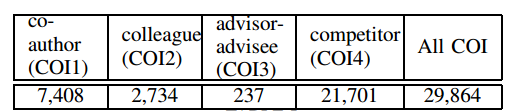 Empirical Study (2)
COIs study: Effects on goodness
COIs have no significant effects on the goodness of the paper-reviewer assignment.
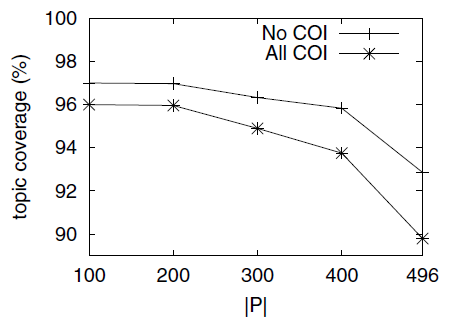 16